Made by Noam Iluz
Review
Reminder
Examples
Closure Under Union
Closure Under Intersection
Closure Under Complementation
Reminder
Reminder - cont
Notations
Example #1
What is the language?
Example #1
Example #2
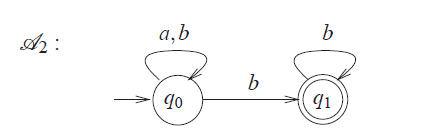 What is the language?
Example #2
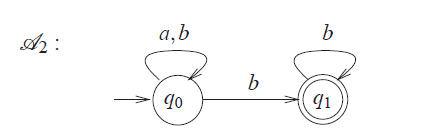 Closure Under Union
Closure Under Union - cont
Closure Under Intersection - discussion
Closure Under Intersection – discussion - cont
The product automaton
A: No!.
Example:
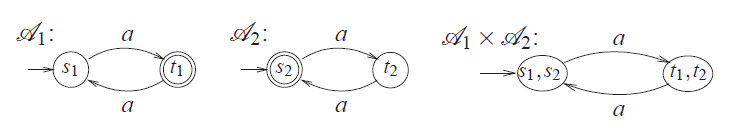 What are the languages?
Closure Under Intersection – discussion - cont
The product automaton
Example:
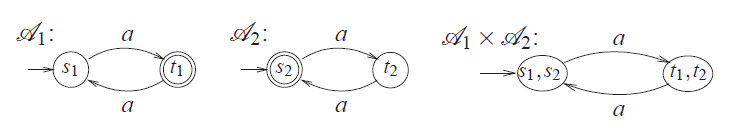 Closure Under Intersection
Closure Under Intersection - cont
Closure Under Intersection - cont
Closure Under Intersection - cont
Closure Under Complementation - discussion
Q: Does the complementation we know for deterministic automata on finite words will work for DBWs?
Closure Under Complementation - discussion
A: No!
Example:
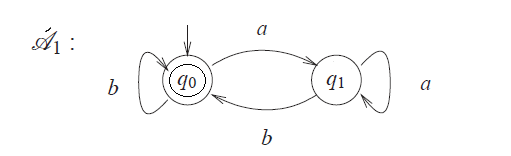 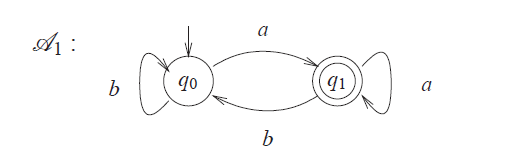 Closure Under Complementation - discussion
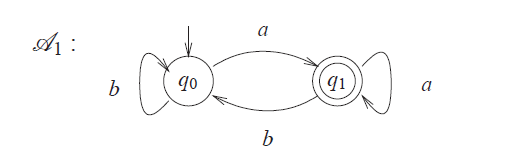 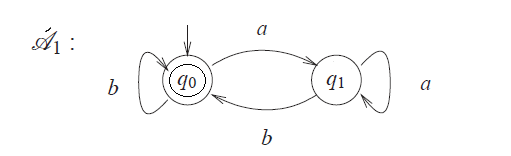 Closure Under Complementation
Closure Under Complementation - cont
Closure Under Complementation - cont
Closure Under Complementation
Definitions
Definitions - cont
Definitions - cont
Definitions - cont
Lemma 1
Lemma 1 - cont
Lemma 1 - cont
Lemma 1 - cont
Corollary 1
Lemma 2
Lemma 2 - cont
Lemma 2 - cont
Lemma 2 - cont
Definitions
Closure Under Complementation
Closure Under Complementation - cont
Closure Under Complementation - cont